情報モラル教育
第 10 話フィルタリングで何を守ってくれているの？
10. フィルタリングで何を守ってくれているの？
徳島くんは、ずっと設定していたフィルタリングがわずらわしくなり、家の人に頼んで解除してもらうことにしました。
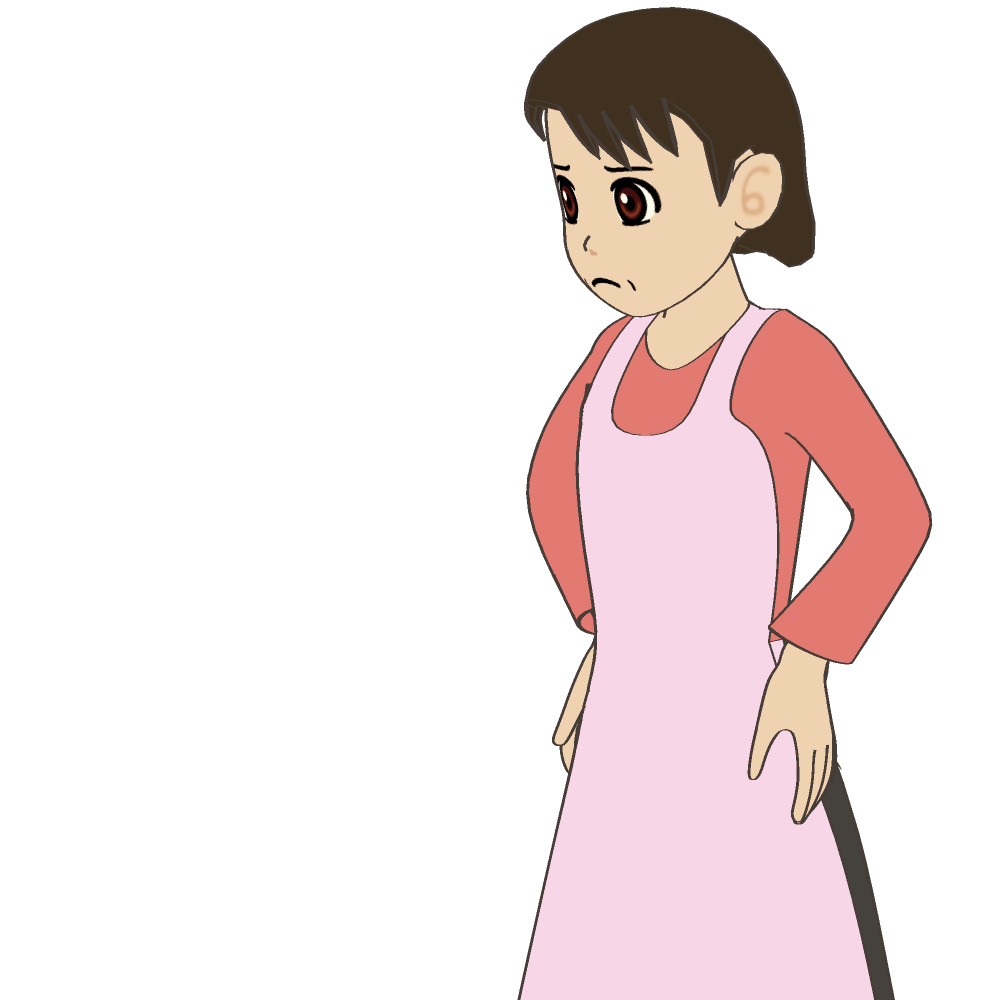 もう誰もフィルタリングなんかしてないし…
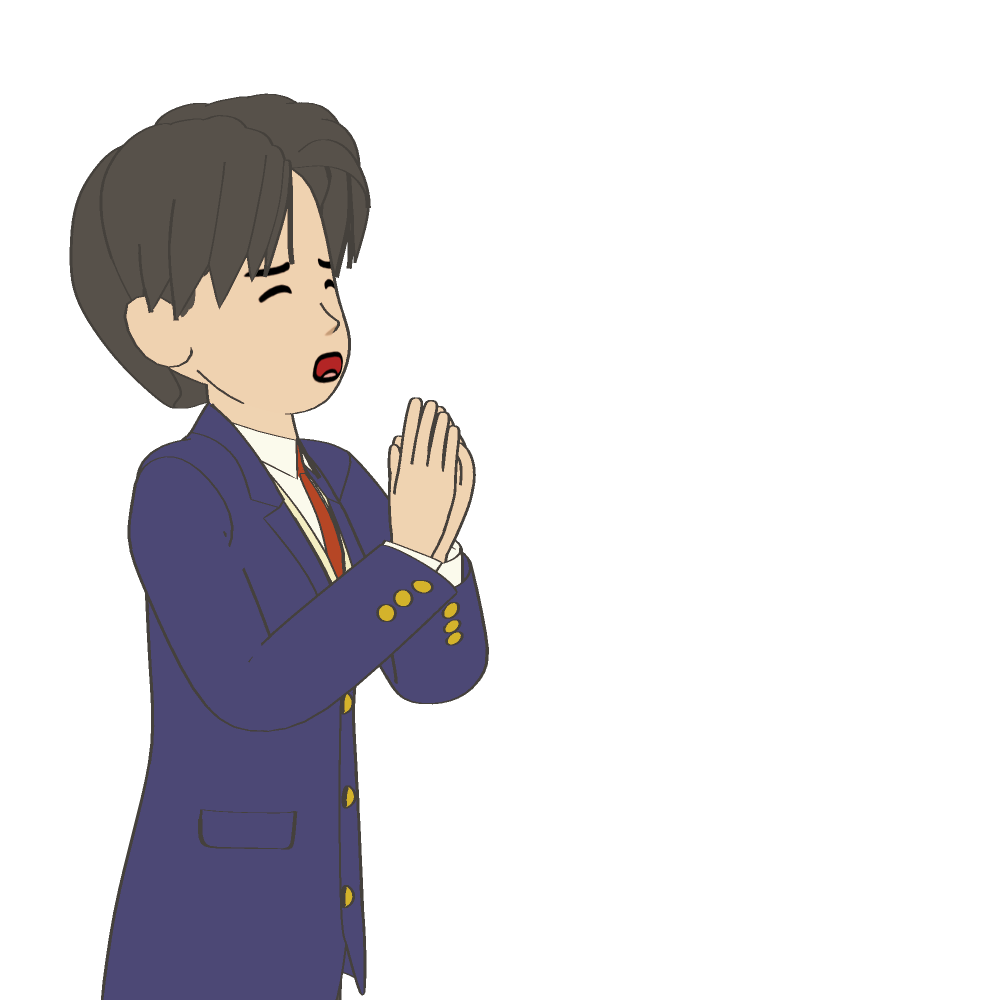 気をつけて使うから！
お願い！
徳島（とくしま）くん
10. フィルタリングで何を守ってくれているの？
解除後はたくさんのサイトを閲覧できるようになりました。
ところが、あるサイトを見ている時に突然スマートフォンの画面がロックされ、何もできなくなってしまいました。
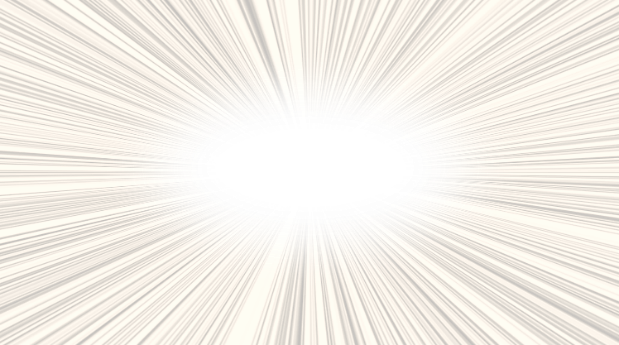 うわ！
なんだこれ！？
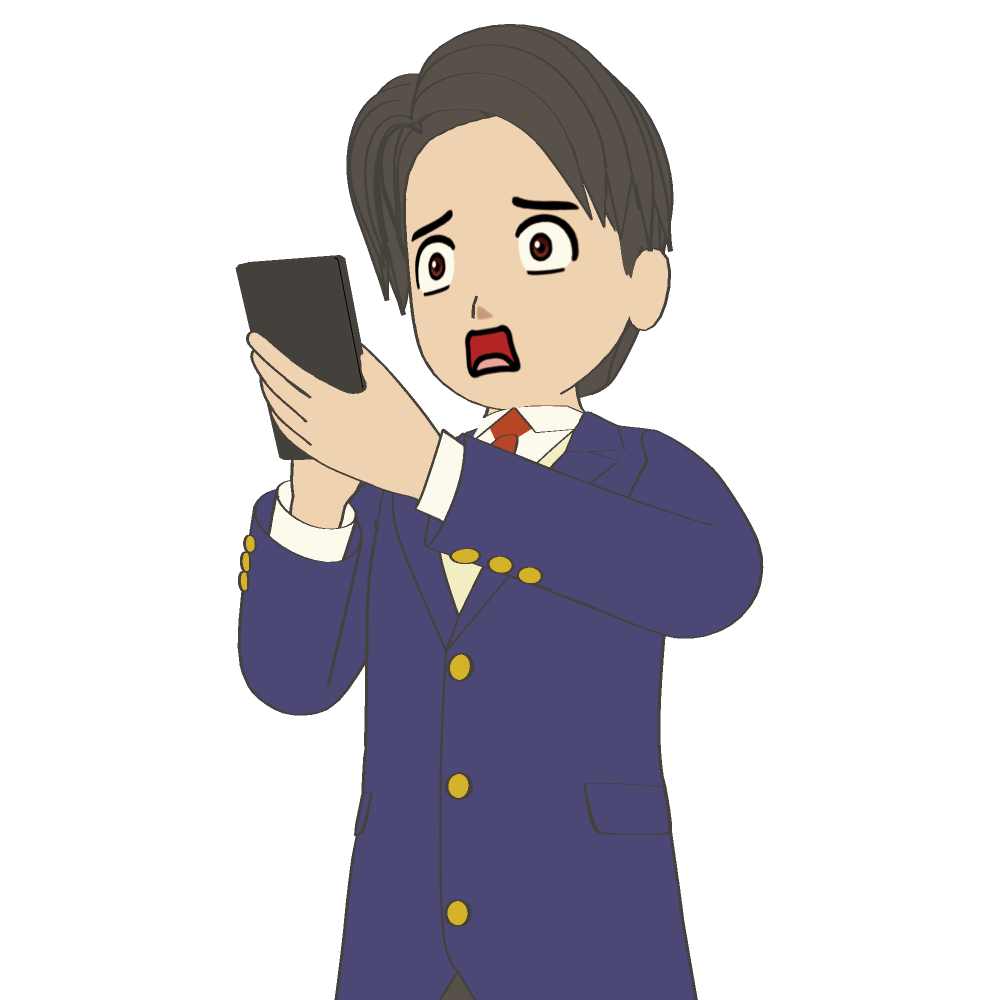 あなたのスマートフォンはロックされました。
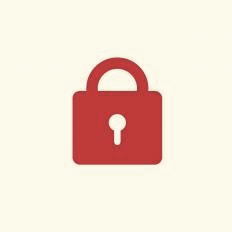 残り時間
15：32：44
10. フィルタリングで何を守ってくれているの？
なぜ、こうなったのでしょうか？
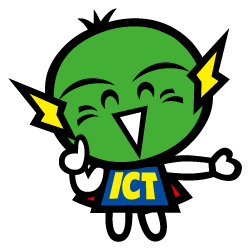 10. フィルタリングで何を守ってくれているの？
フィルタリングは、あなたの安心・安全を守るためのものです。例えば、次のような機能があります。
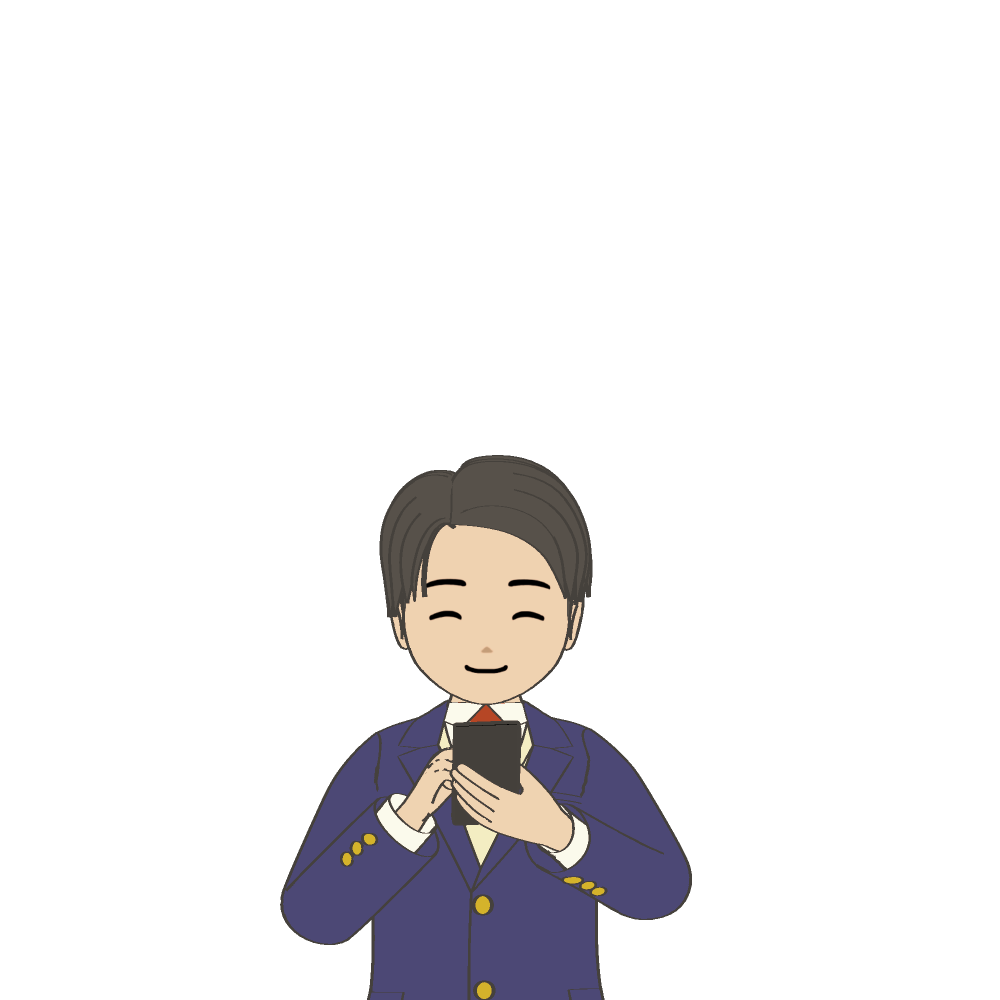 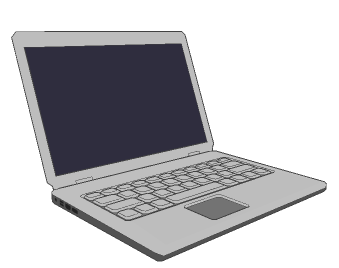 有害サイトへのアクセスをブロックする
個人情報の書き込みを制限する
犯罪サイトや出会い系サイト等の利用を自動で制限する
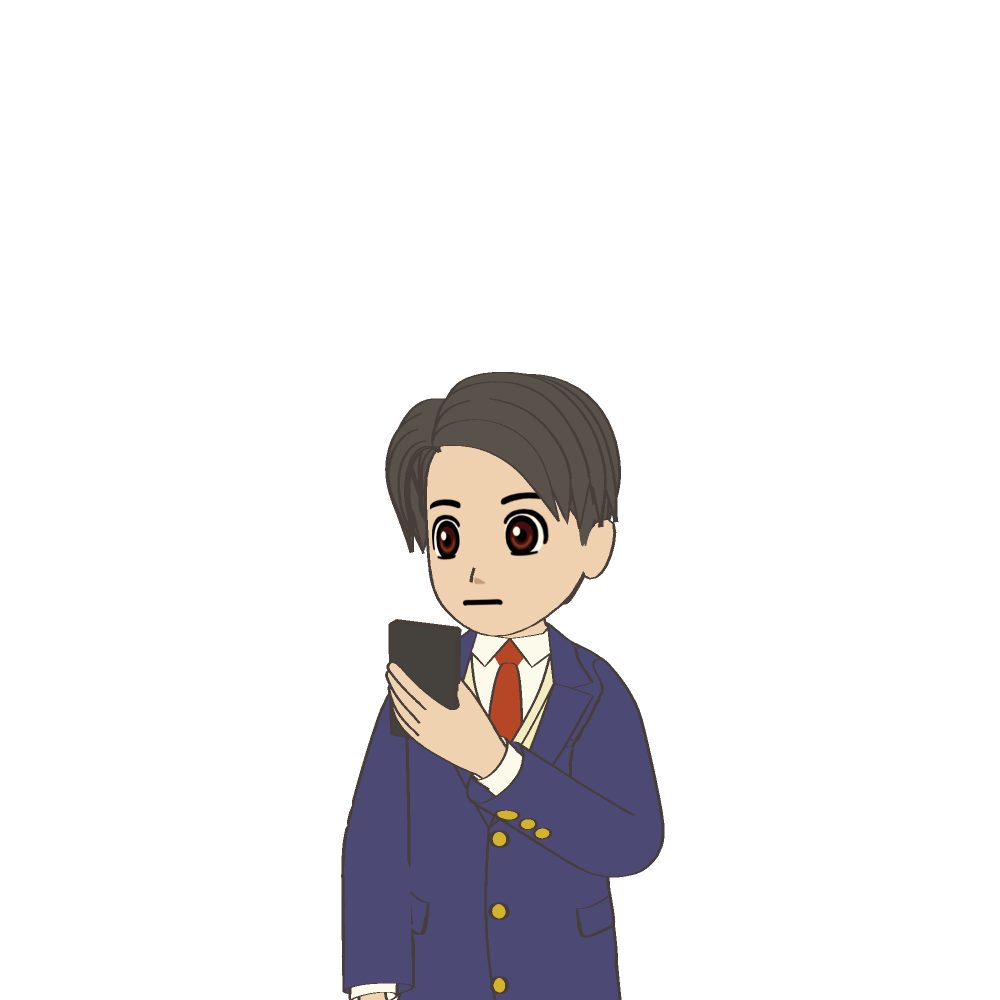 危ないサイトは見ないでおこう
フィルタリングによって見られなくなるサイトは、安全でない可能性が高いサイトです。無理に見ようとするとどんな危険があるかわかりません。
そのことをしっかり理解しておきましょう。
10. フィルタリングで何を守ってくれているの？
フィルタリングによって、インターネット上のさまざまなリスクから自分を守ることができます。
重要性を理解したうえで、上手に活用しましょう。
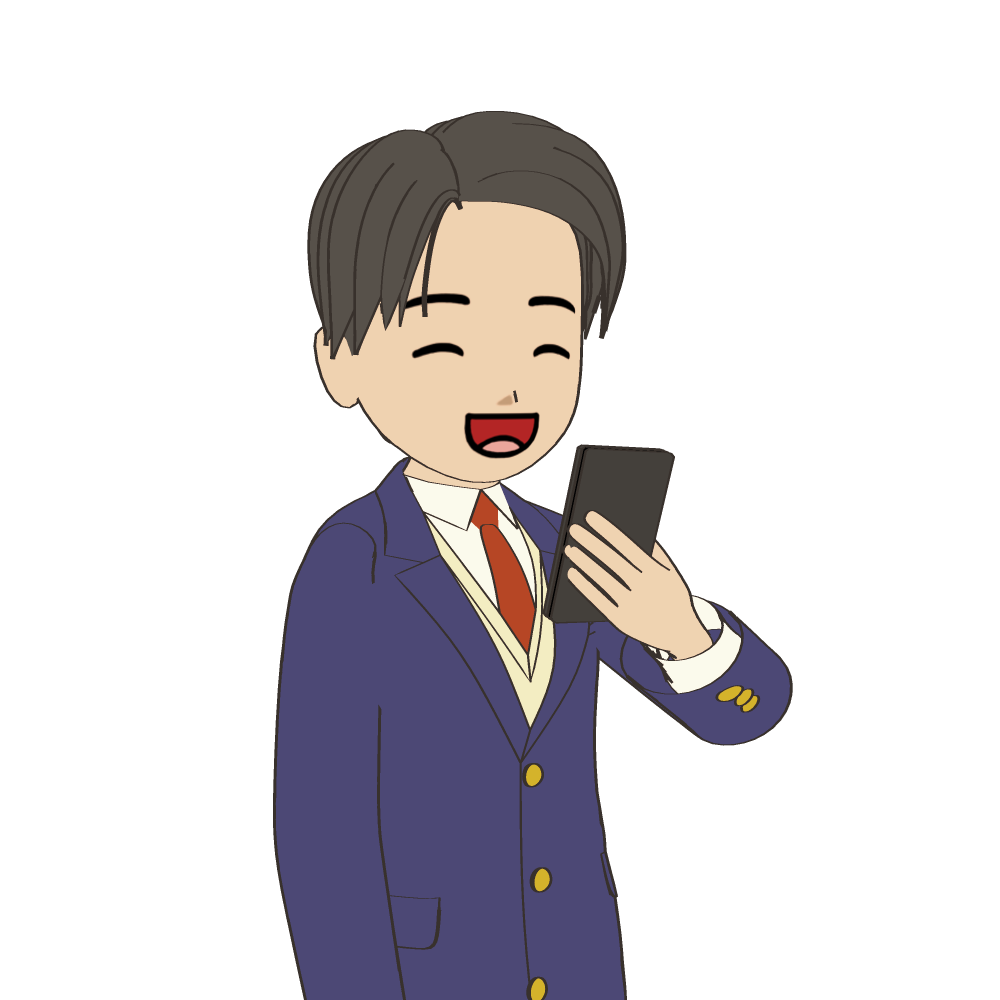 インターネットを安全に使おう！
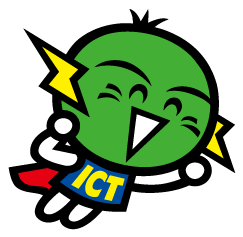